Презентация по окружающему миру.
Выполнила: учитель начальных классов Букова В.И.
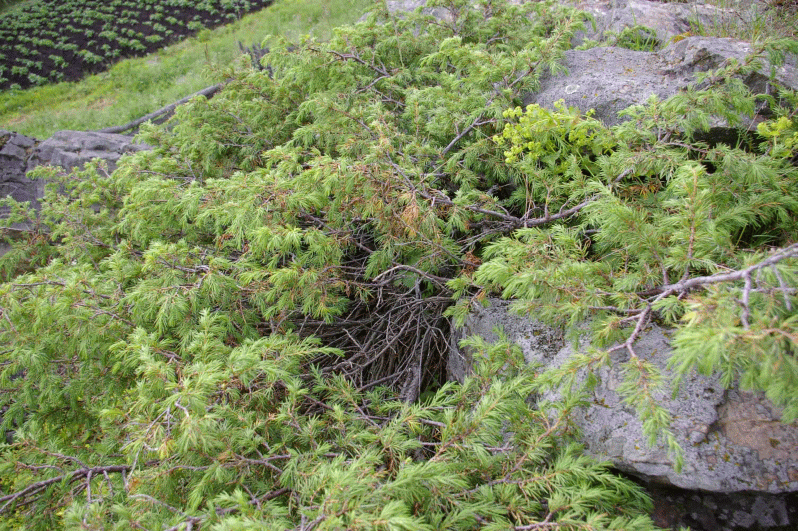 Можжевельник «сибирский»
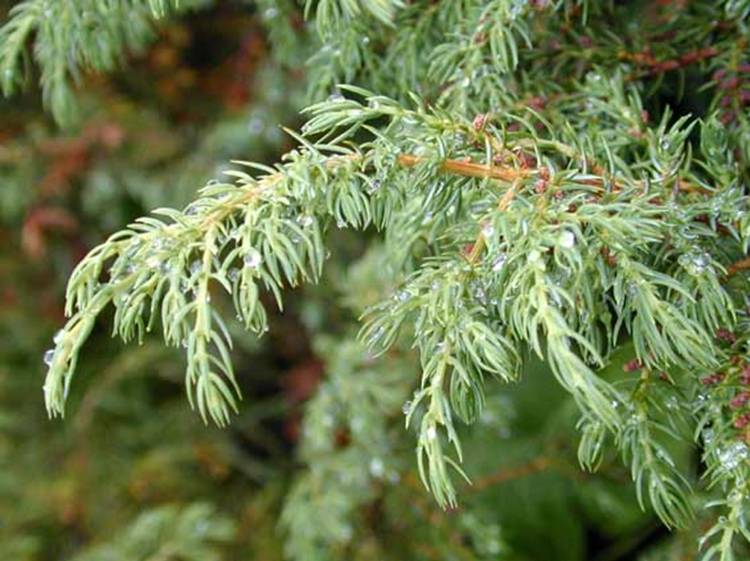 Можжевельник сибирский относится, как и все можжевельники, к семейству кипарисовых
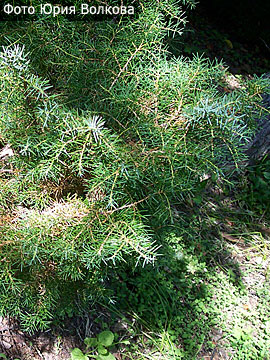 Это низкий стелющийся густоветвистый кустарник от полуметра до метра высотой, растущий в горах Сибири, Дальнего Востока 
(в Приморском и Хабаровском крае).
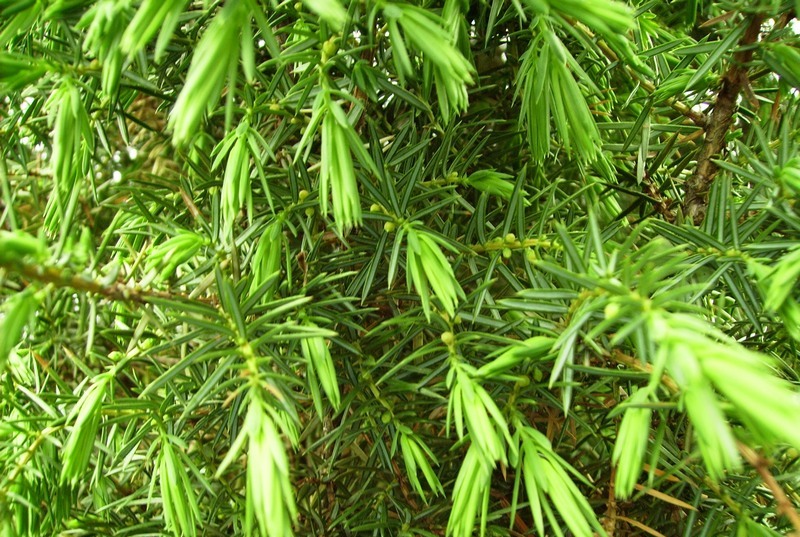 У него игольчатые листья расположены
 по три. Кора на молодых побегах 
светло-бурая, глянцевитая, голая.
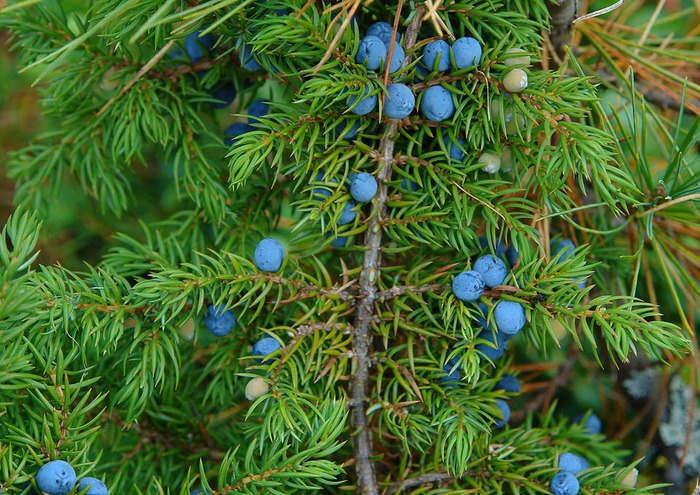 Цветет он весной, плоды созревают на второй год осенью.
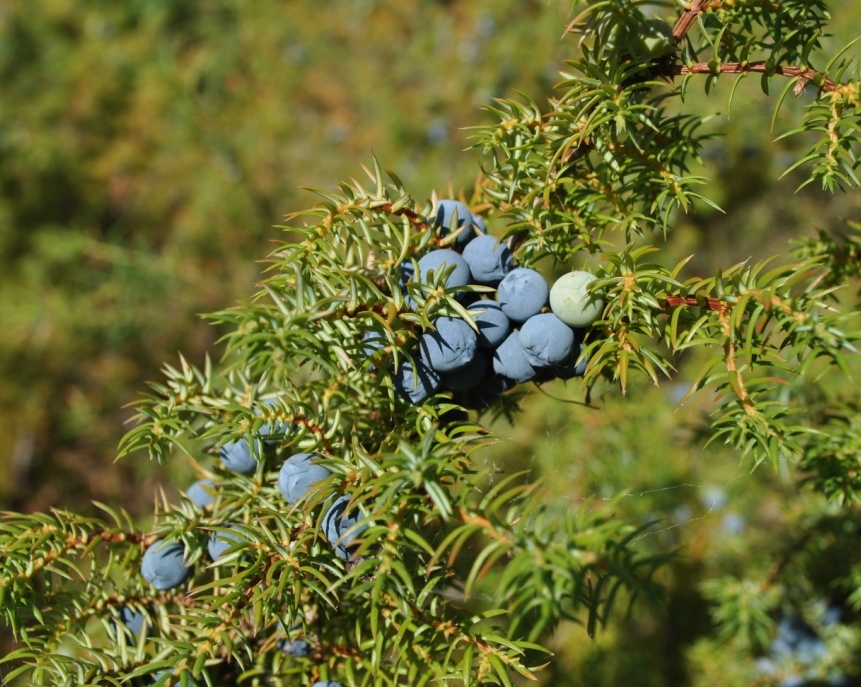 Плоды вначале зеленые, после созревания — черные с сизым восковым налетом.
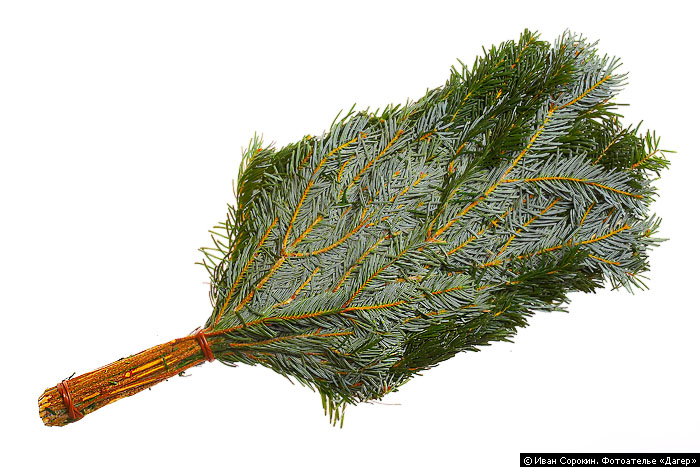 Из можжевельника делают веники для парной бани - помогает при простудах и радикулитах.
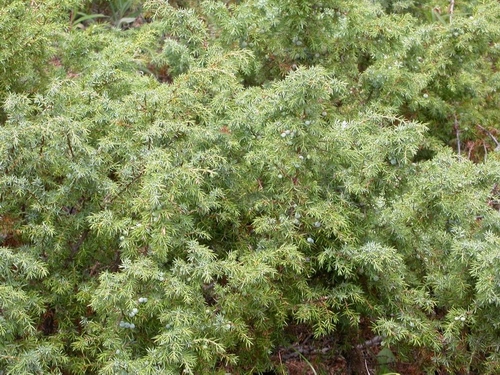 Можжевельник сибирский может достигать возраста до 600 лет.